Telling the time to the nearest five-minutes.  (to)
When the big hand points to 7, it means…
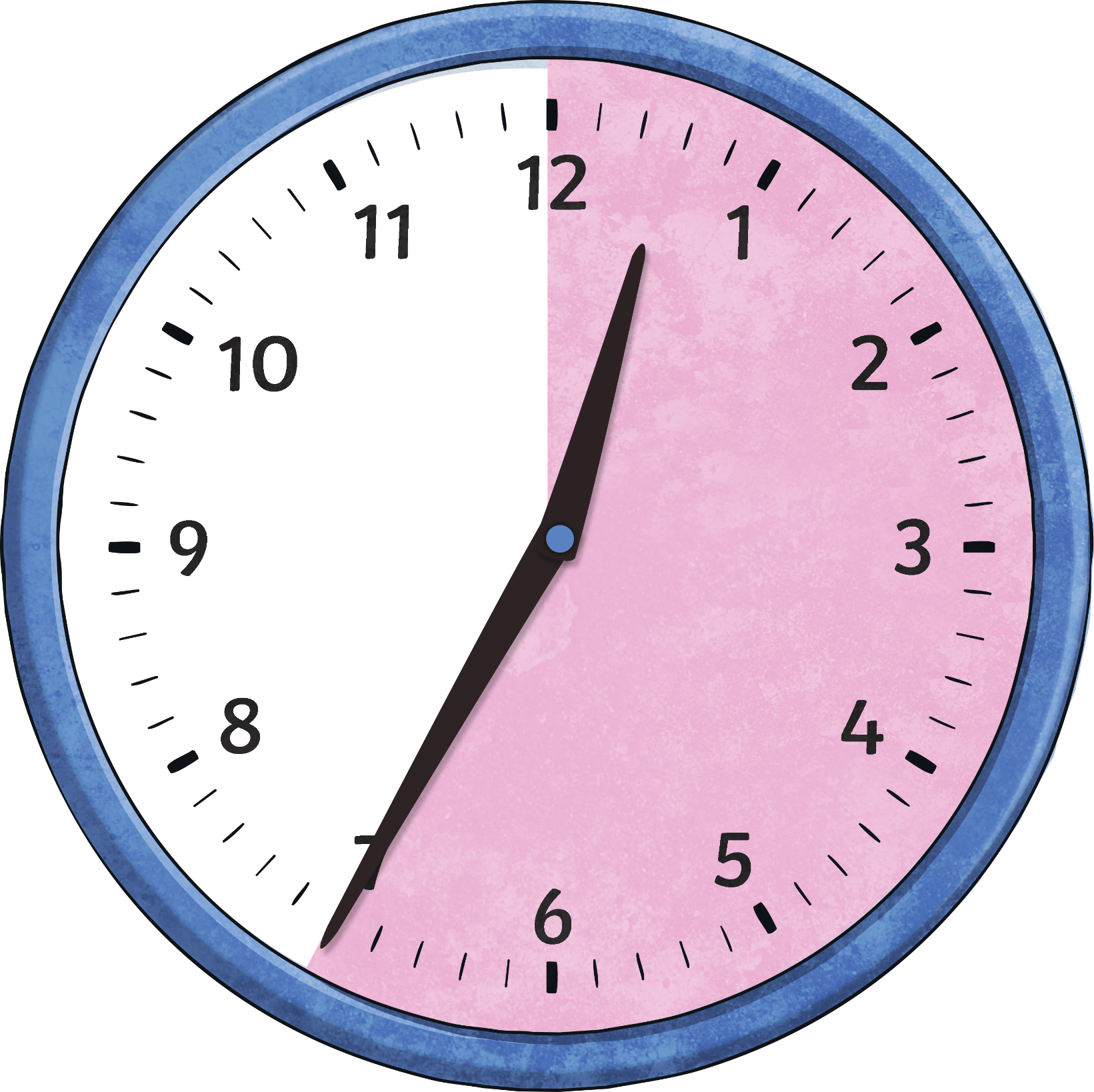 25
minutes 
to
Click to reveal answer
When the big hand points to 8, it means…
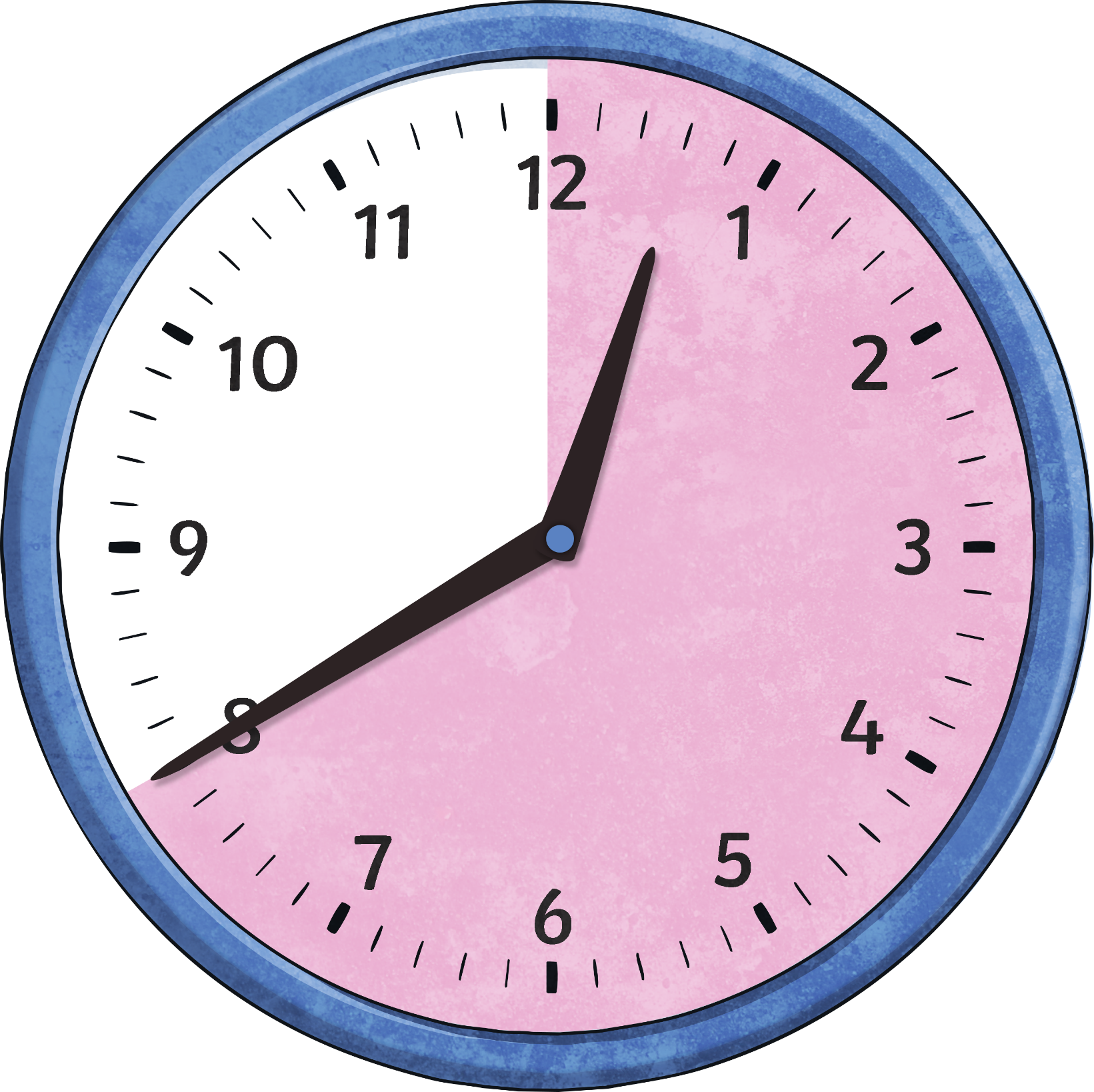 20
minutes 
to
Click to reveal answer
When the big hand points to 9, it means…
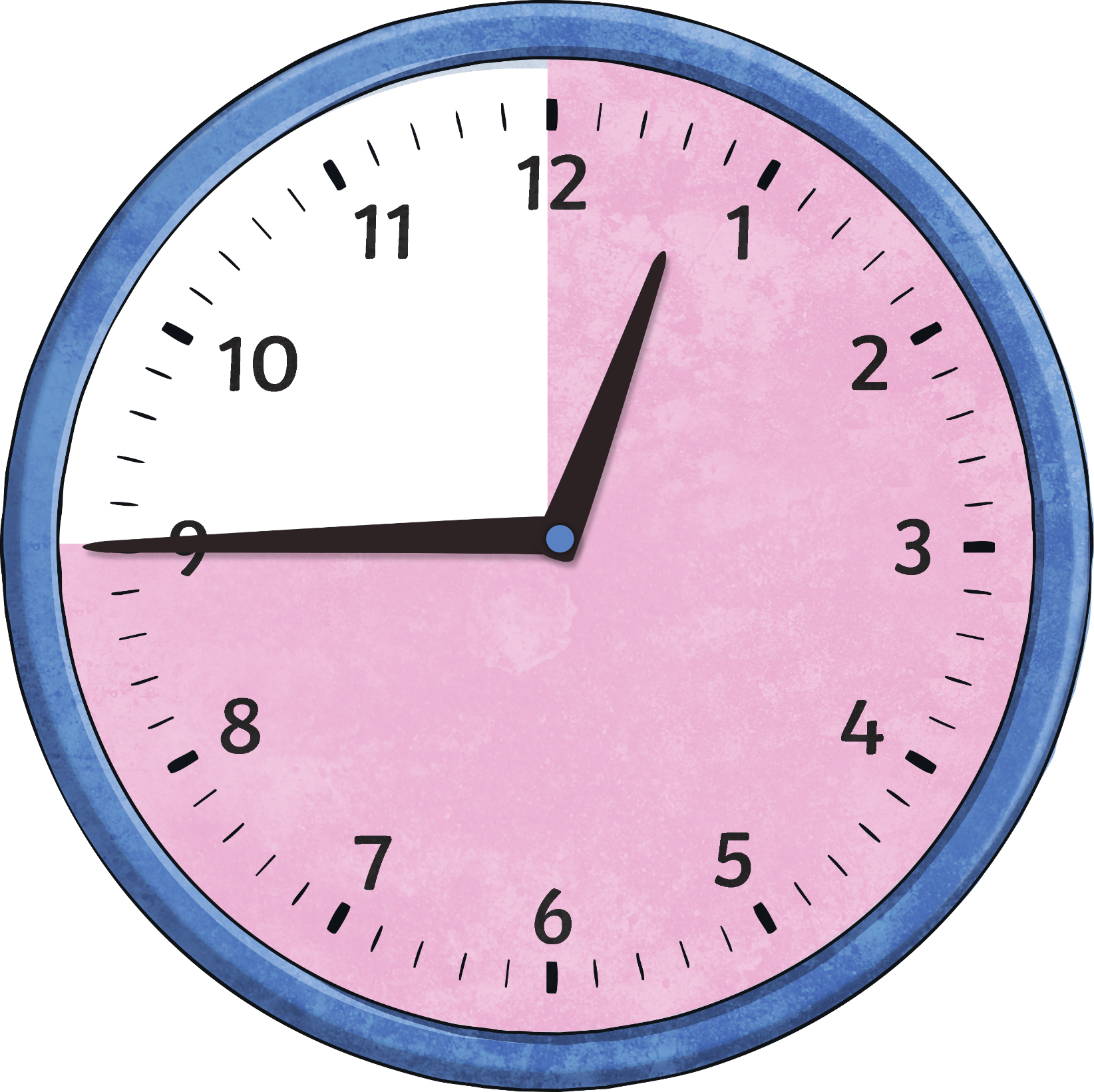 15
minutes 
to
Click to reveal answer
When the big hand points to 10, it means…
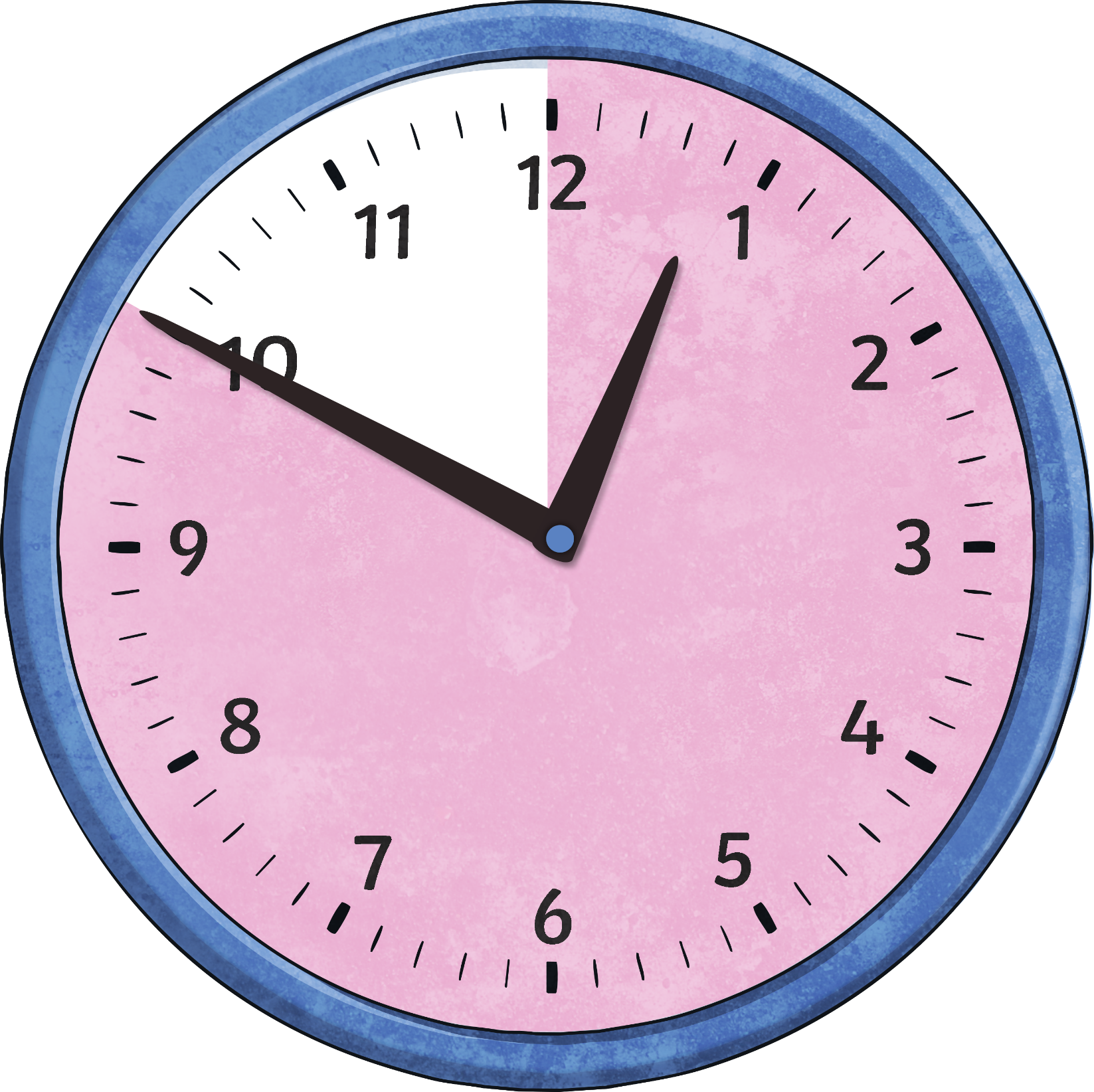 10
minutes 
to
Click to reveal answer
When the big hand points to 11, it means…
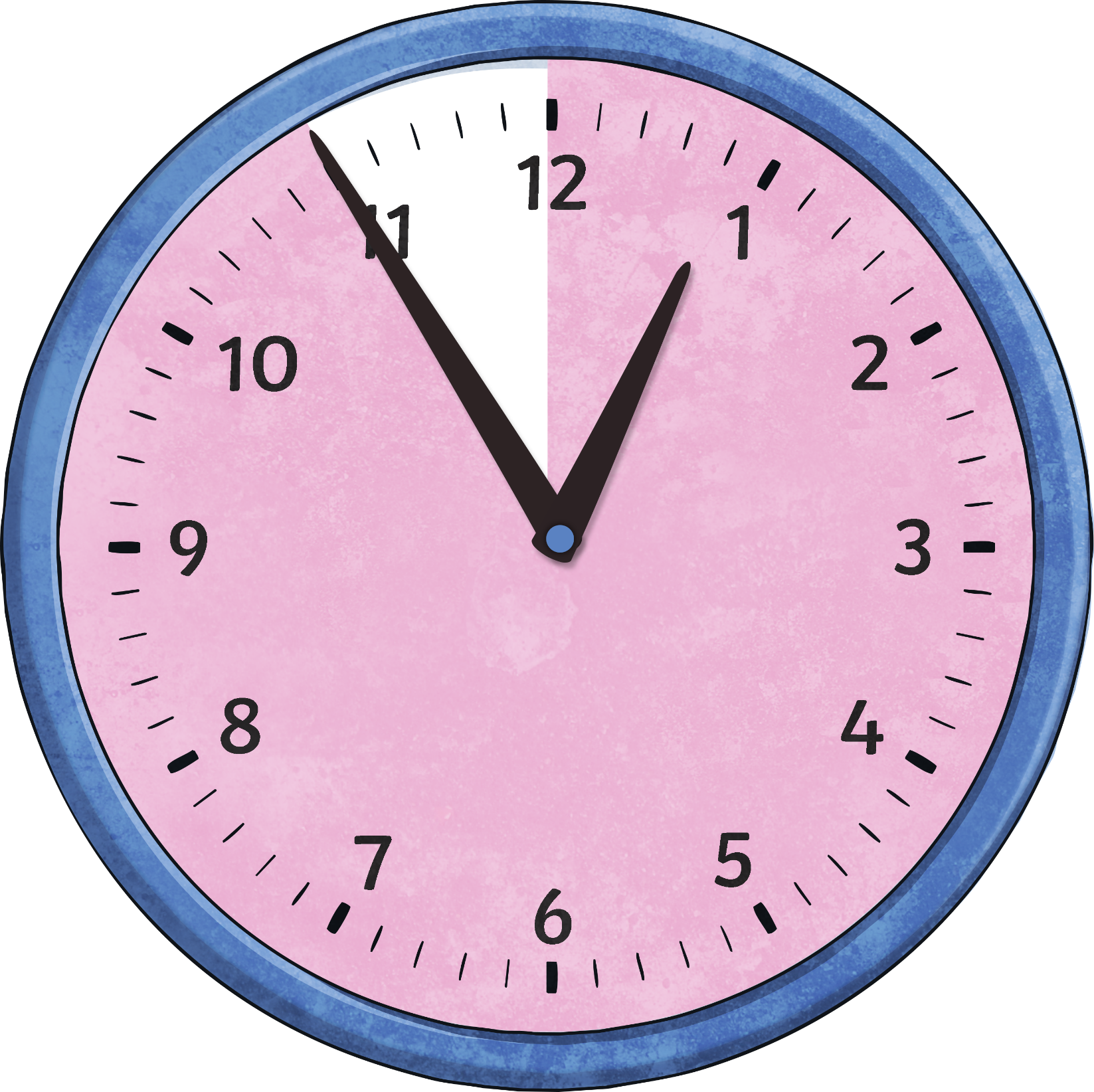 5
minutes 
to
Click to reveal answer
When the big hand points to 12, it means…
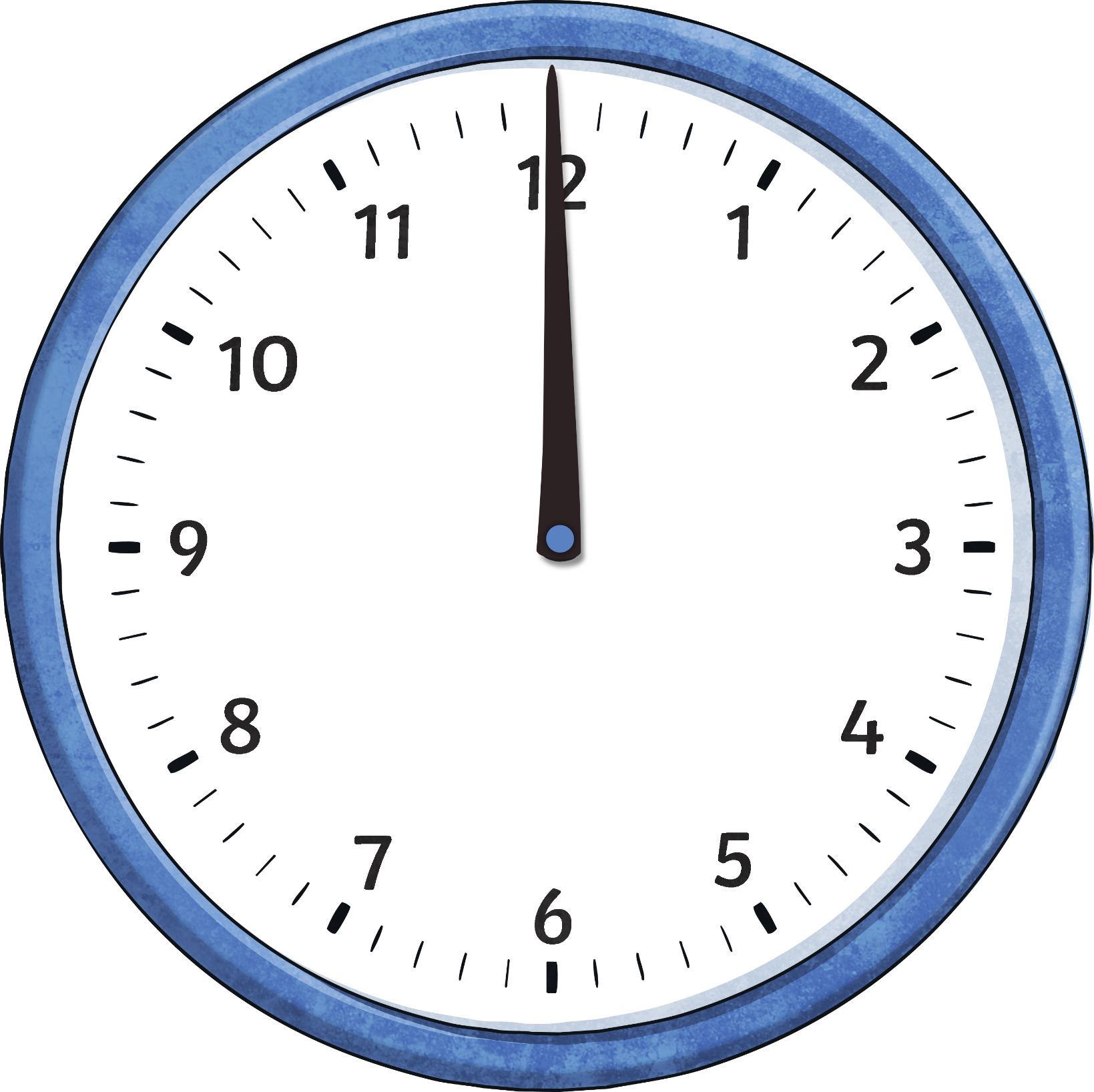 o’clock
Click to reveal answer
What Time Does it Say on the Clock?
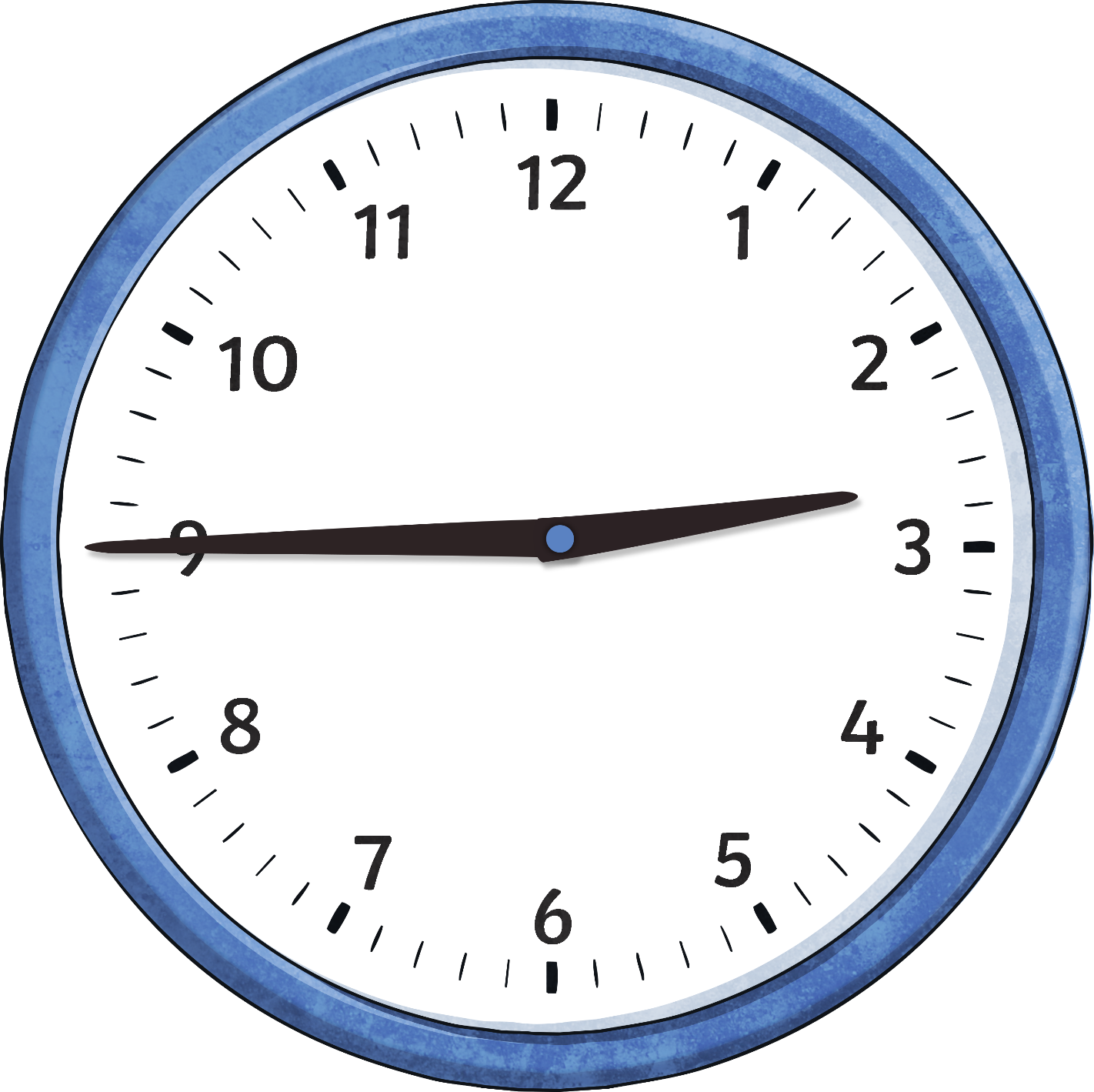 quarter to three
What Time Does it Say on the Clock?
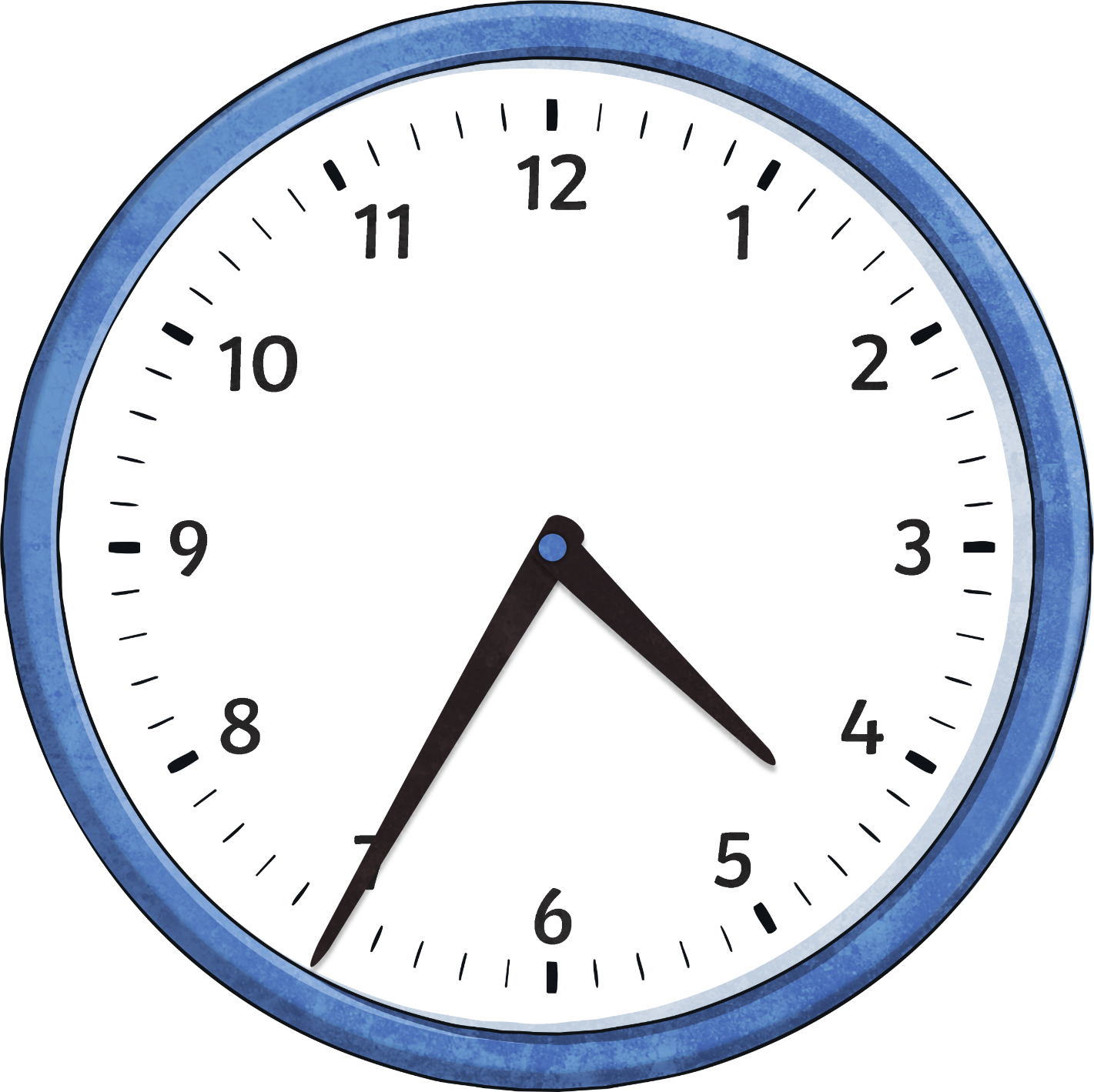 25 minutes to five
What Time Does it Say on the Clock?
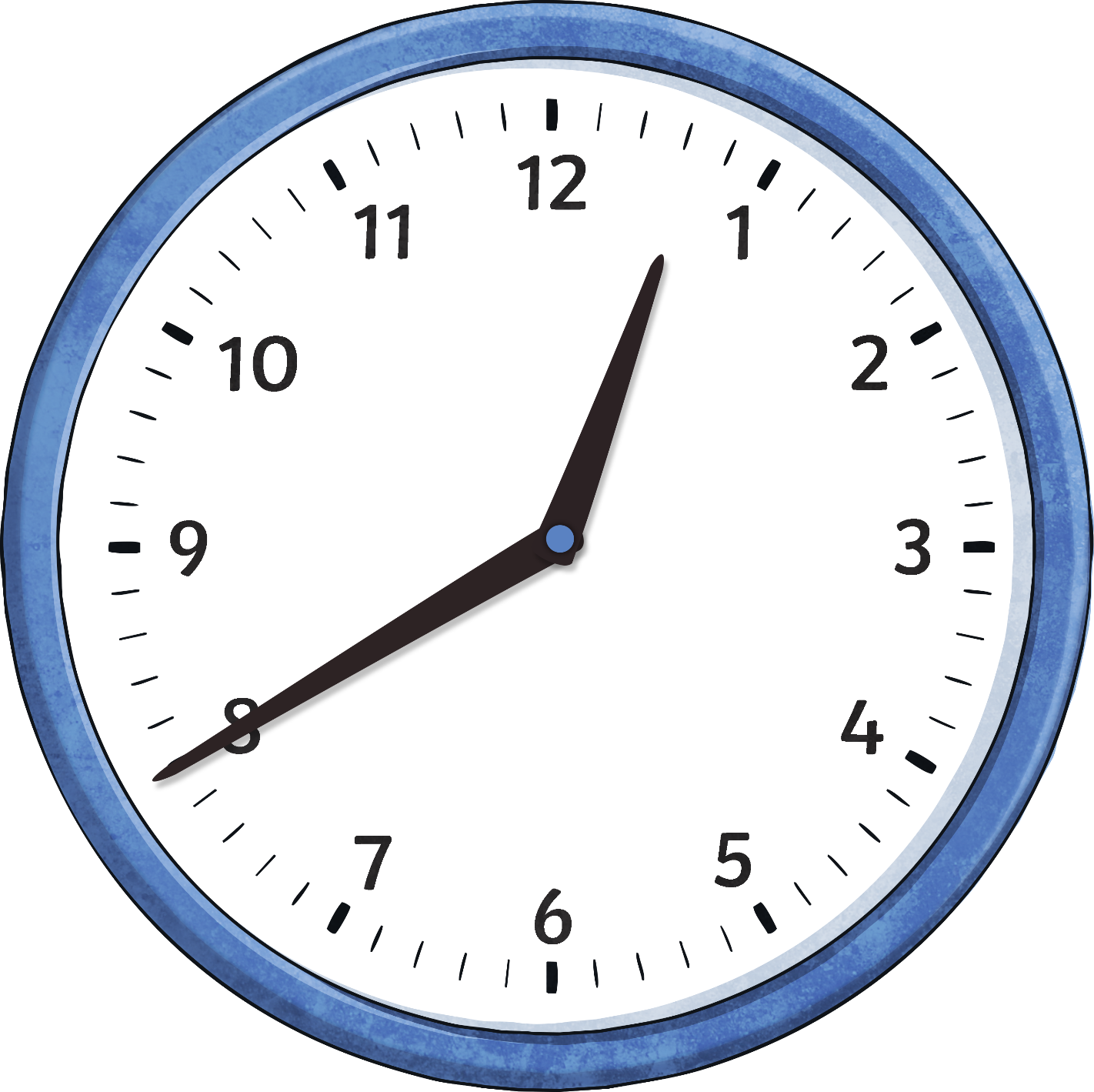 20 minutes to one
Now complete these on your worksheet. Remember to think about the length and position of hands.
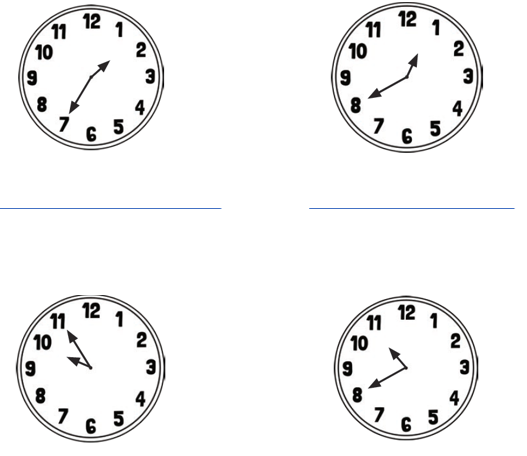 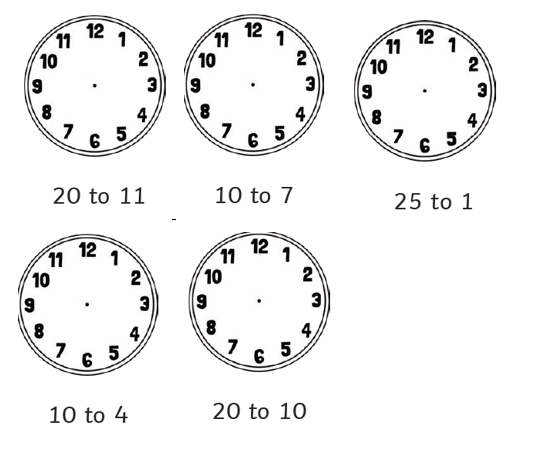